Teen Titles: Reviewers Required
The following books are up for review !  If you'd like to read one and then see your name and your opinion of the book in print in a future edition of Teen Titles magazine, please let Ms Nealon know asap. Click on the link to find out more about a book .
https://www.barringtonstoke.co.uk/books/the-prime-of-miss-jean-brodie/ 
https://www.amazon.co.uk/Show-Us-Who-You-Are/dp/1913311139
https://www.booktrust.org.uk/book/d/deep-secret/
https://www.amazon.co.uk/Surprising-Power-Good-Dumpling-Chim/dp/1911631535
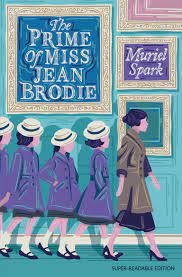 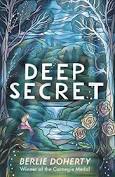 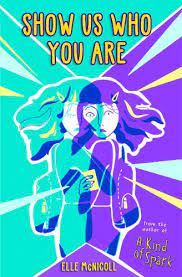 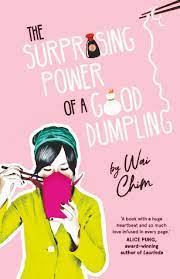